БЮДЖЕТ ДЛЯ ГРАЖДАН



Исполнение бюджета ПриозерскоГО  ГОРОДСКОГО ПОСЕЛЕНИя за 2023 год
БЮДЖЕТ ДЛЯ ГРАЖДАН
ГЛОССАРИЙ
Бюджет — форма образования и расходования денежных средств, предназначенных для финансового обеспечения задач и функций государства и местного самоуправления. Представляет собой главный финансовый документ страны (региона, муниципалитета, поселения), утверждаемый органом законодательной власти соответствующего уровня управления. 
Доходы бюджета — поступающие в бюджет денежные средства (налоги юридических и физических лиц, штрафы, административные платежи и сборы), за исключением средств, являющихся источниками финансирования дефицита бюджета. 
Расходы бюджета — выплачиваемые из бюджета денежные средства, которые направляются на финансовое обеспечение задач и функций государственной власти (социальные выплаты населению, содержание муниципальных учреждений, капитальное строительство и другие), за исключением средств, являющихся источниками финансирования дефицита бюджета. 
Источники финансирования дефицита бюджета — средства, привлекаемые в бюджет для покрытия дефицита (кредиты банков, кредиты от других уровней бюджетов, ценные бумаги, иные источники). 
Дефицит бюджета — превышение расходов бюджета над доходами. 
Профицит бюджета — превышение доходов бюджета над расходами. 
Сбалансированность бюджета по доходам и расходам — один из основополагающих принципов формирования и исполнения бюджетов. 
Межбюджетные трансферты — средства, предоставляемые одним бюджетом бюджетной системы Российской Федерации другому бюджету бюджетной системы Российской Федерации. 
Субсидии — форма межбюджетных трансфертов, предоставляемых на условиях долевого софинансирования расходов других бюджетов. 
Субвенции — форма межбюджетных трансфертов, предоставляемых на финансирование переданных другим публично-правовым образованиям полномочий. 
Дотации - средства, предоставляемые одним бюджетом бюджетной системы РФ другому бюджету на безвозмездной и безвозвратной основе без указания конкретных целей использования 
Бюджетный процесс — регламентируемая законодательством Российской Федерации деятельность органов государственной власти, органов местного самоуправления и иных участников бюджетного процесса по составлению и рассмотрению проектов бюджетов, утверждению и исполнению бюджетов, контролю за их исполнением, осуществлению бюджетного учета, составлению, внешней проверке, рассмотрению и утверждению бюджетной отчетности. 
Текущий финансовый год — год, в котором осуществляется исполнение бюджета, составление и рассмотрение проекта бюджета на очередной финансовый год (очередной финансовый год и плановый период). 
Очередной финансовый год — год, следующий за текущим финансовым годом. 
Плановый период — два финансовых года, следующие за очередным финансовым годом. 
Отчетный финансовый год — год, предшествующий текущему финансовому году.
БЮДЖЕТ ДЛЯ ГРАЖДАН
Административно-территориальное деление Приозерского городского поселения
В состав Приозерского городского поселения Приозерского муниципального района Ленинградской области входят 4 населенных пункта:
г.Приозерск,
п.Бригадное,
п.Бурнево,
п.Сторожевое.

   По состоянию на 01.01.2023г численность населения Приозерского городского поселения составляла 18821 человек. 
   Административным центром Приозерского городского поселения является город Приозерск
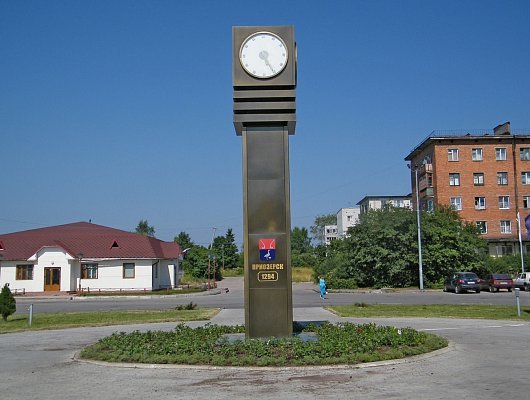 Показатели исполнения бюджета, млн. руб
Доходы бюджета Приозерского городского поселения, млн.руб.
ИСПОЛНЕНИЕ ПЛАНА ПО ДОХОДАМ, млн. руб
Структура  собственных доходов в 2023г.
Структура  собственных доходов в 2022г.
Динамика собственных доходов, млн. руб
Межбюджетные трансферты, млн.руб.
Поступление межбюджетных трансфертов, млн. руб
Динамика расходов, млн. руб
Исполнение бюджета по расходам в разрезе муниципальных программ, тыс. руб
Исполнение бюджета по расходам по разделам подразделам, тыс. руб
Развитие культуры
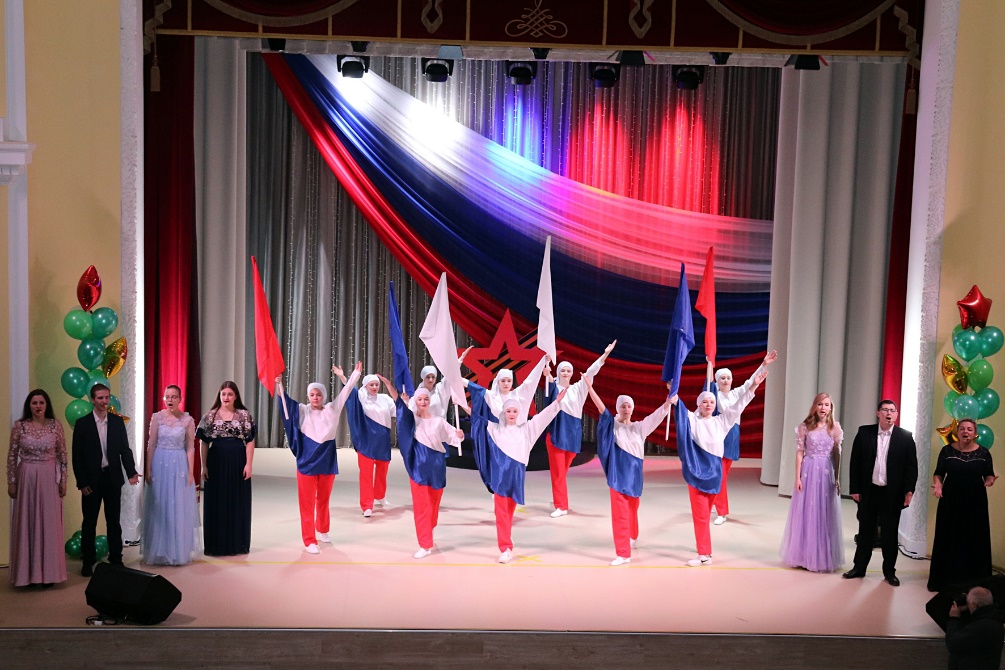 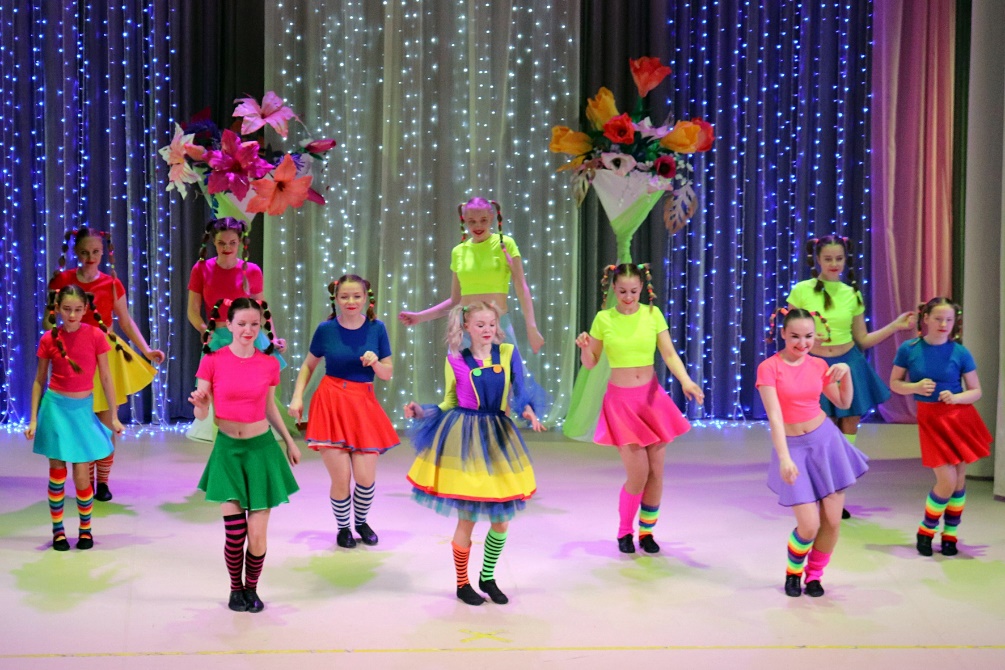 Развитие культуры
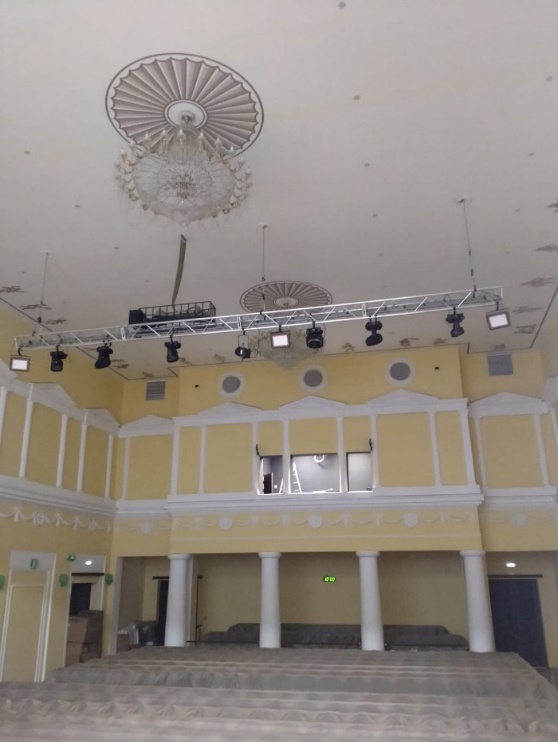 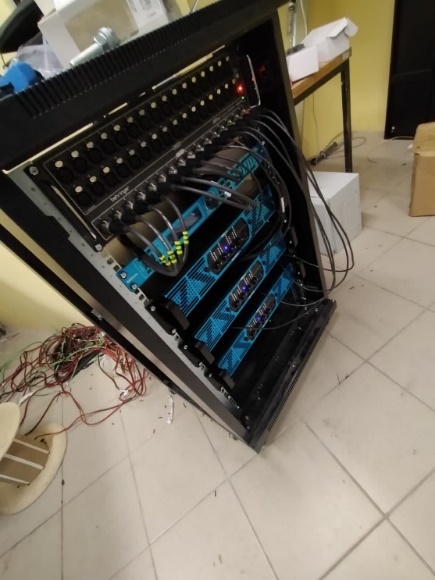 2023 год – на оснащение звуковым и светотехническим оборудованием МКУК «ПКЦ «Карнавал» на сумму 50,3 млн. рублей 
(ОБ – 45,1 млн. рублей, МБ – 5,2 млн. рублей)
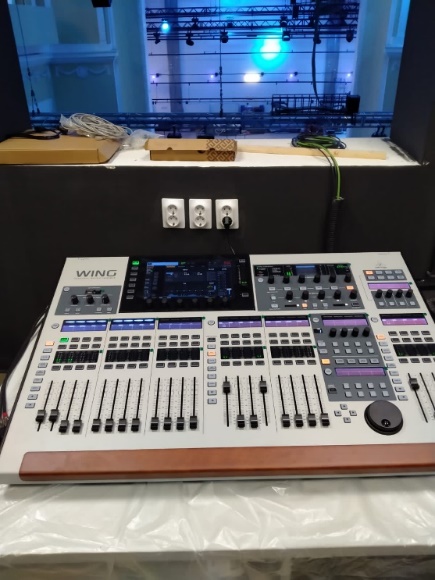 Благоустройство
Тематические конструкции для украшения города
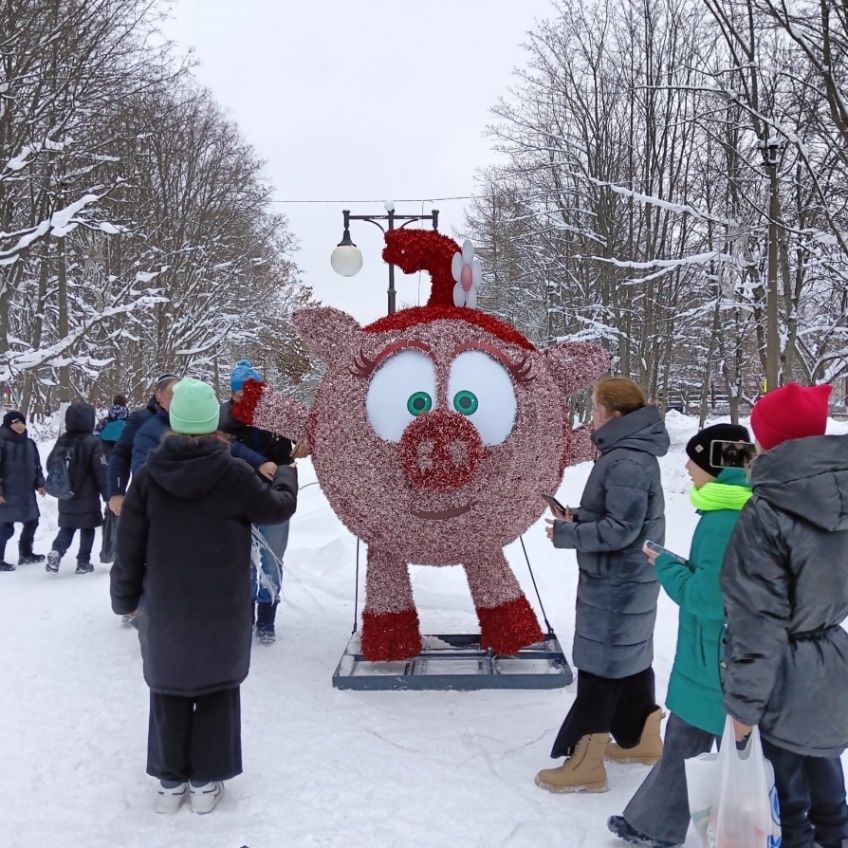 Благоустройство
Устройство уличного освещения, ул.Героя Богданова
Универсальная спортивная площадка с травмобезопасным резиновым покрытием около Политехнического колледжа по ул.Калинина д.19
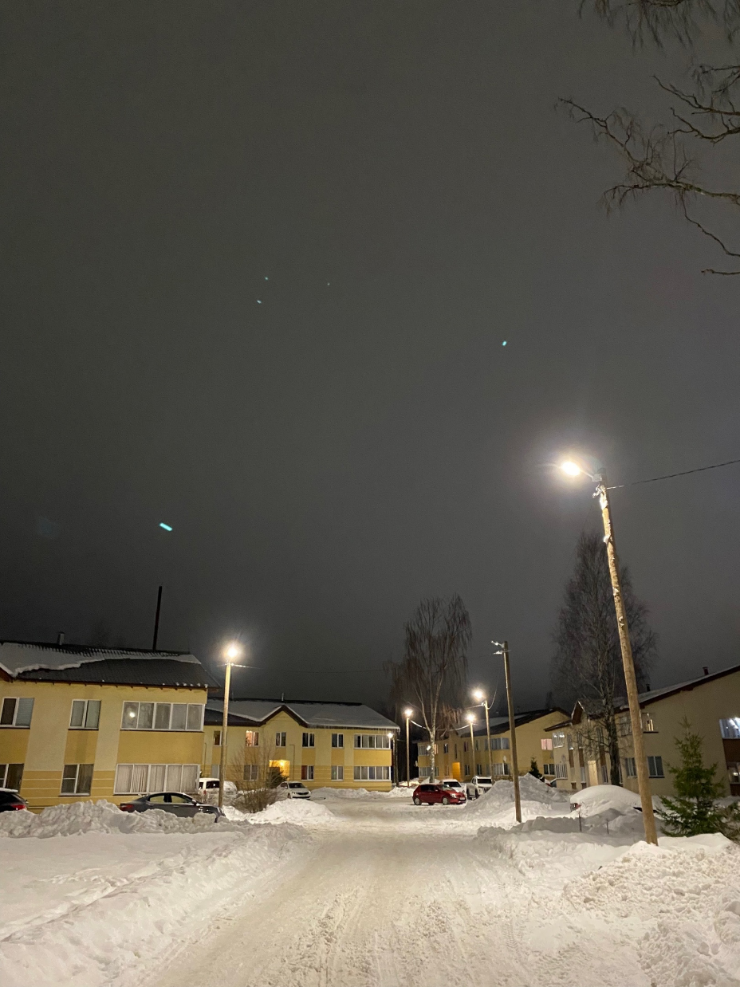 ДОРОЖНОЕ ХОЗЯЙСТВО
Приобретен автогрейдер
Приобретен 
прицеп
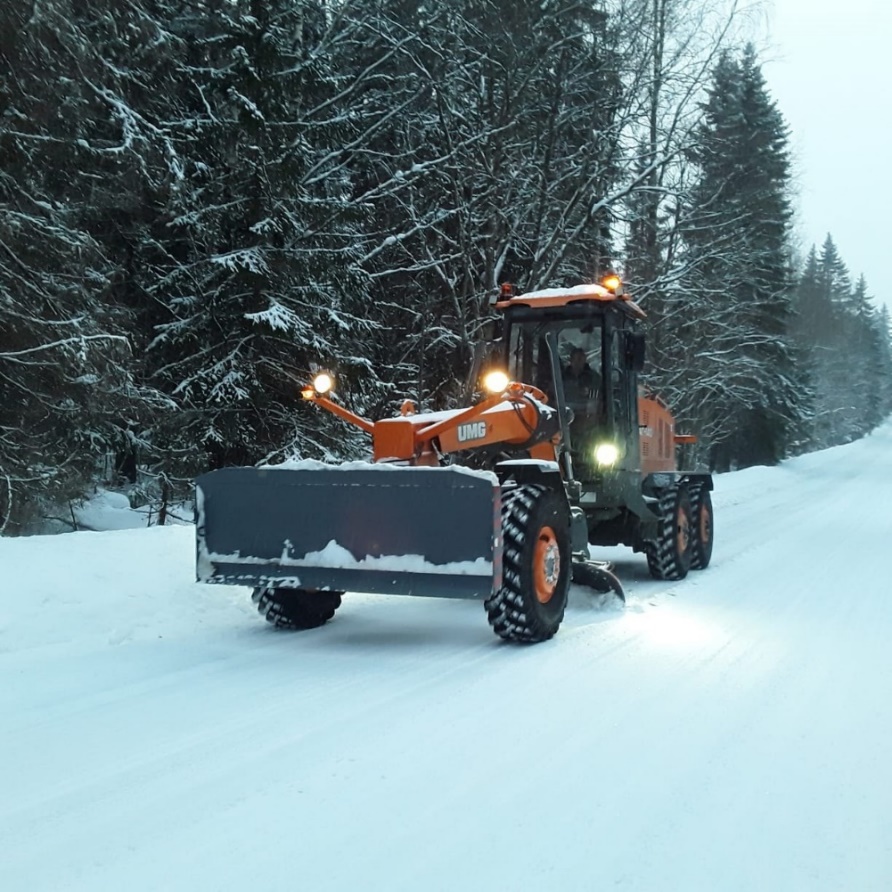 РЕМОНТ  ДОРОГ
ул. Чапаева
ул. Ленина
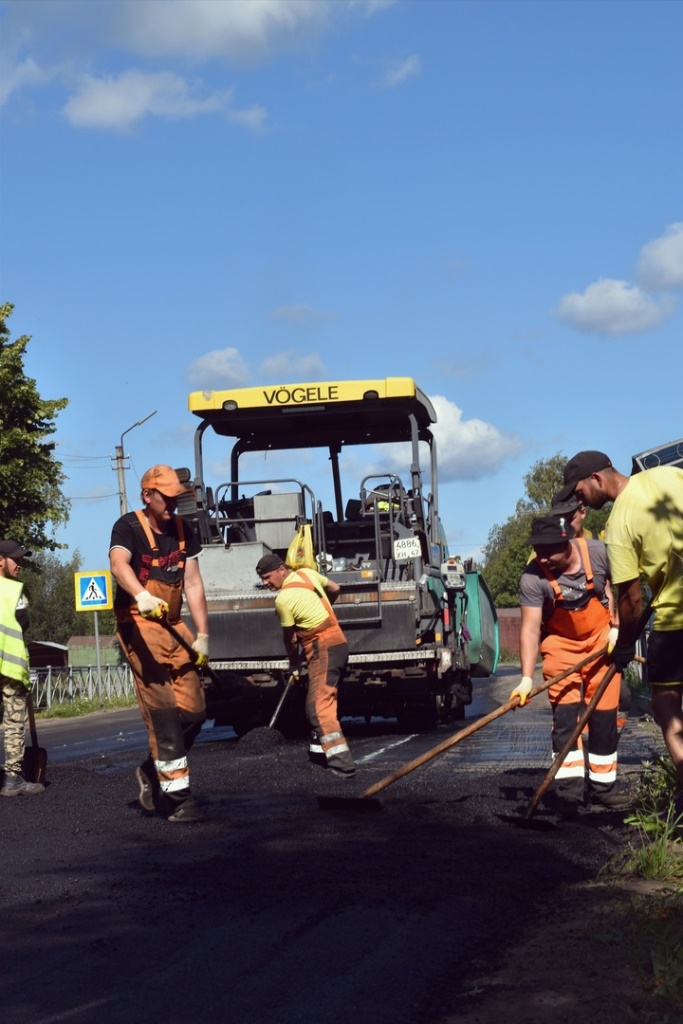 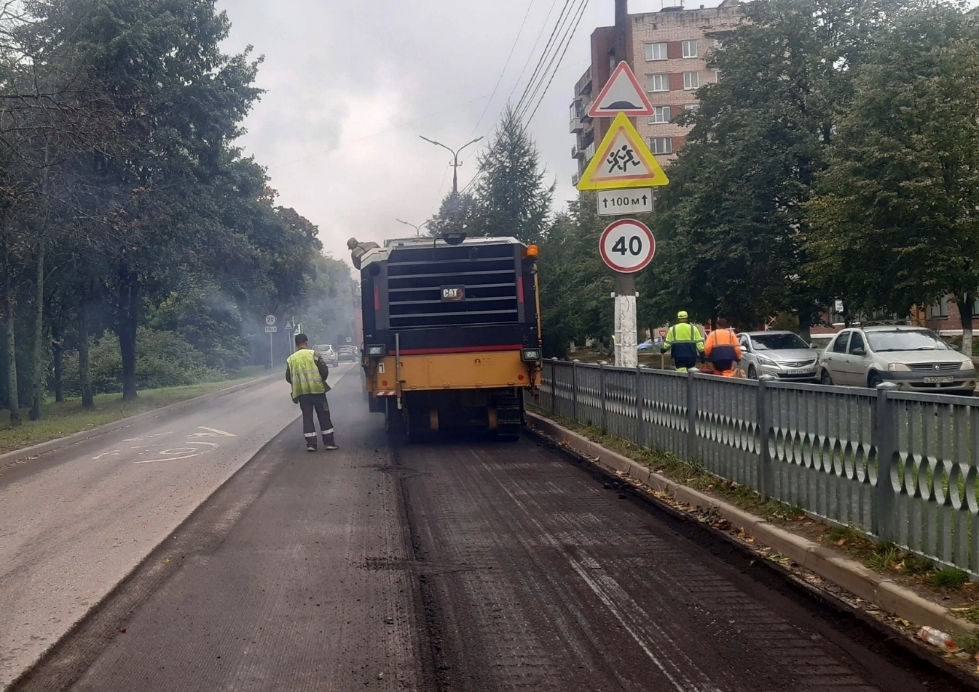 ФОРМИРОВАНИЕ КОМФОРТНОЙ ГОРОДСКОЙ СРЕДЫ
Благоустройство общественно территории по ул.Калинина д.19 в районе 
Политехнического колледжа, (1 этап.)
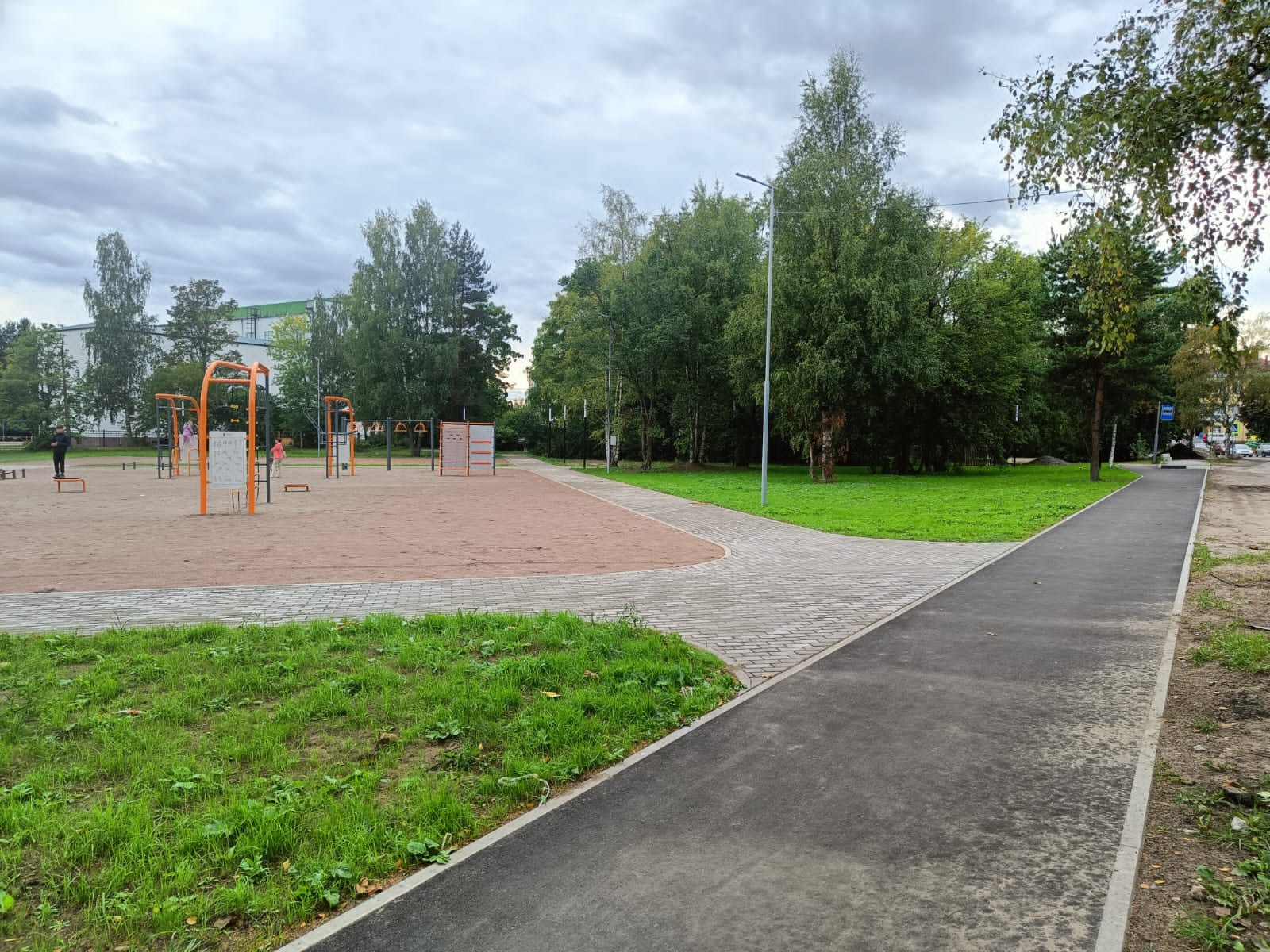 Коммунальное хозяйство
Ремонт тепловых сетей в г.Приозерске по Ленинградская
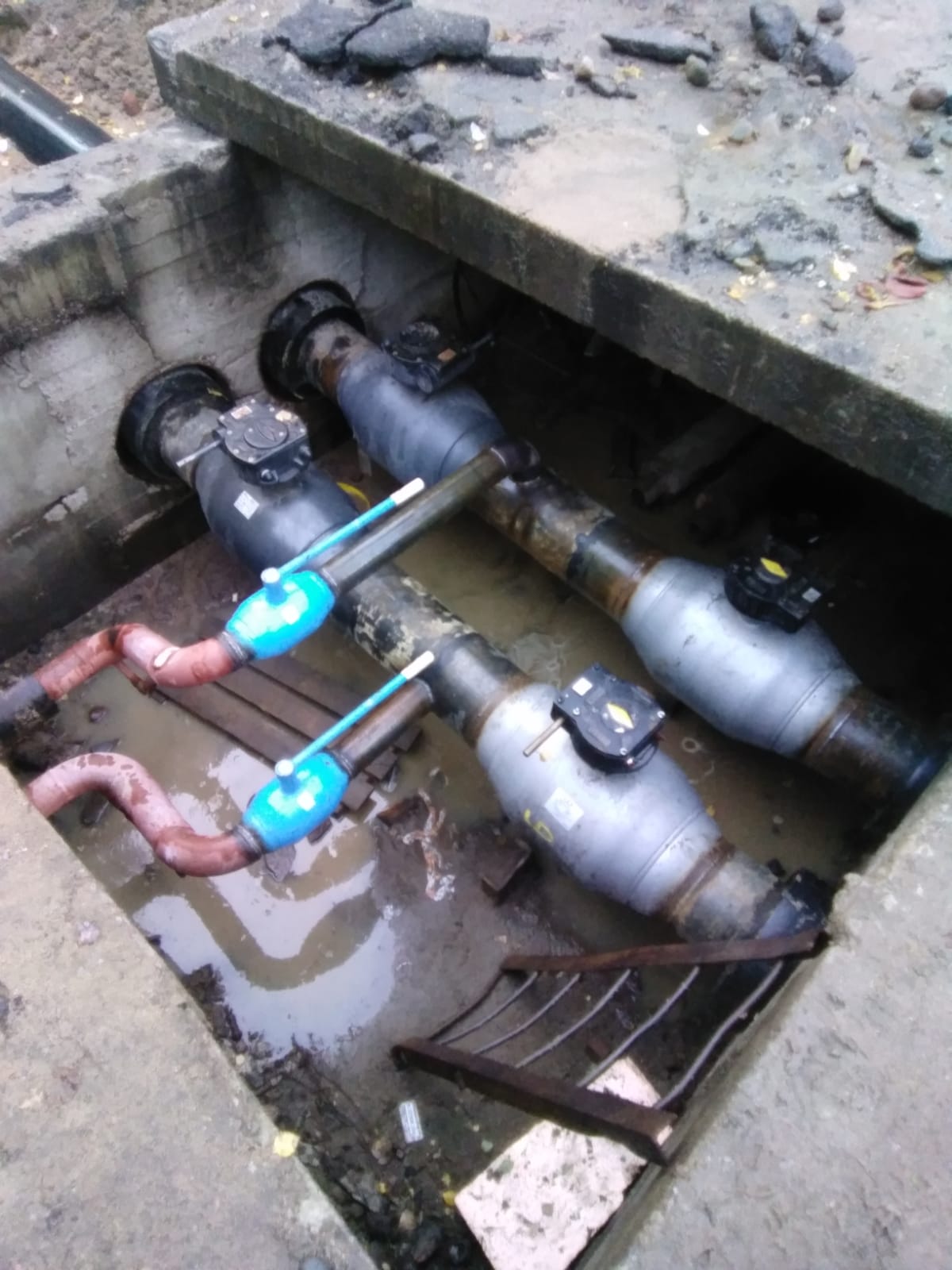 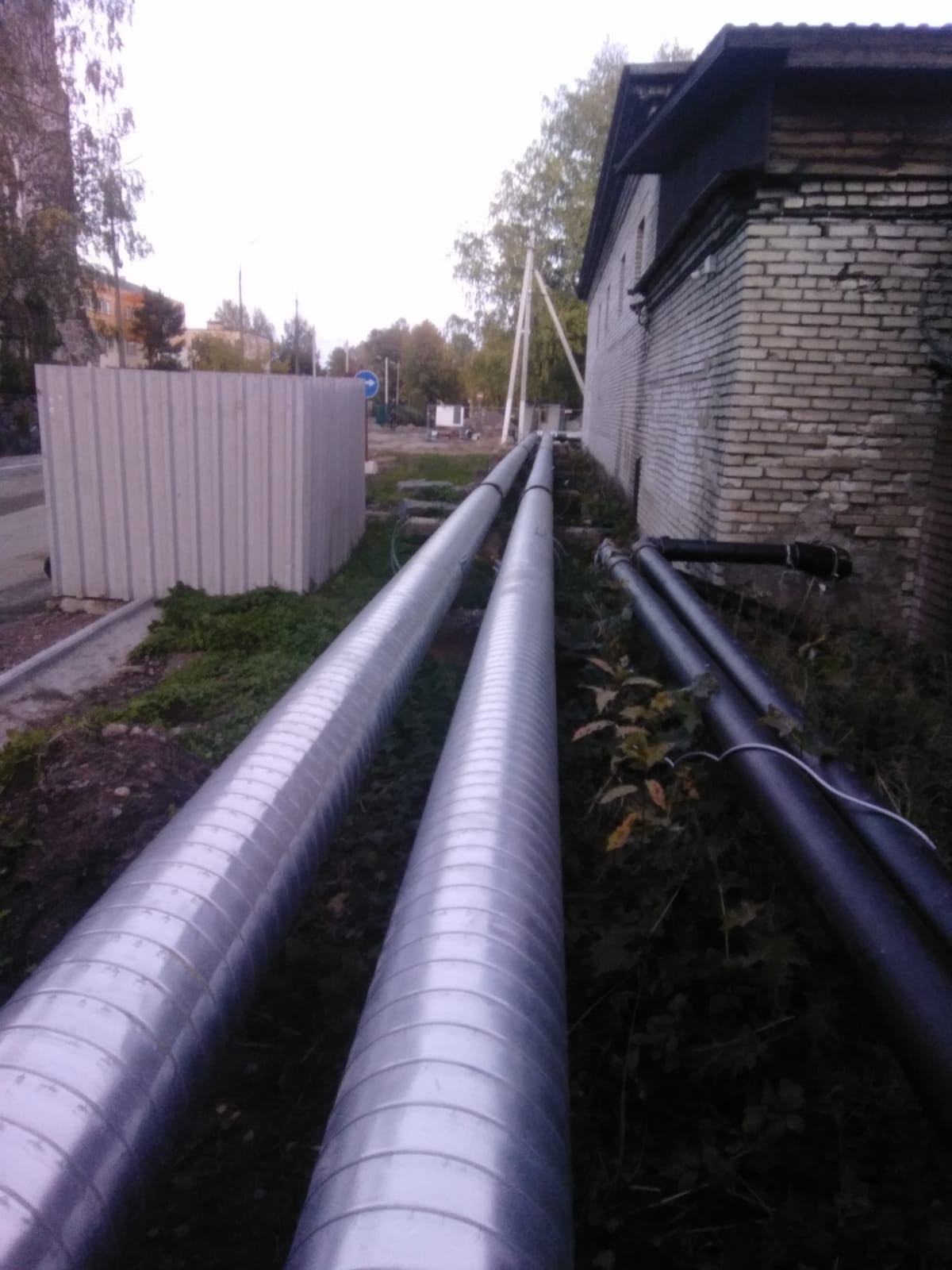 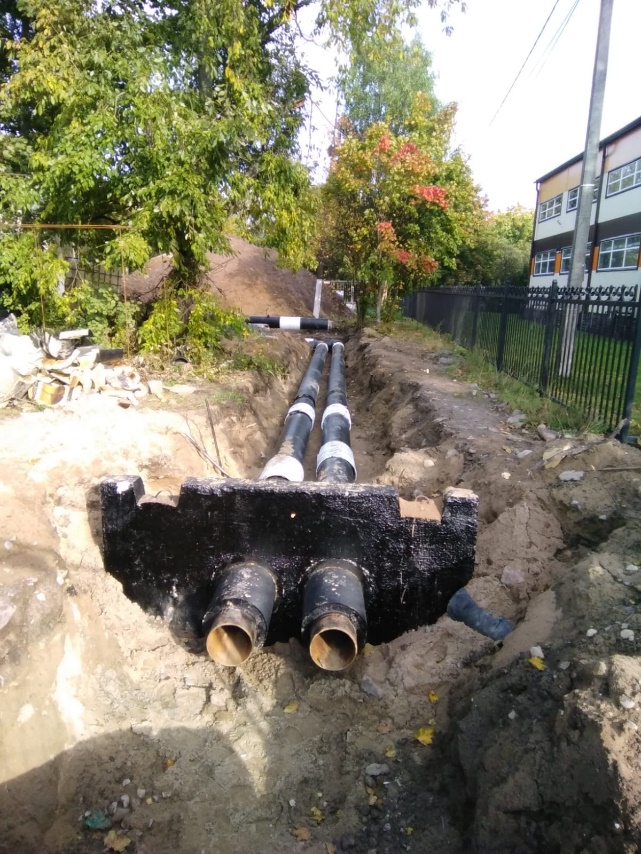 Спасибо за внимание